Характеристика современных учебников для начальных классов по системе развивающего обучения Л.В.Знаковапо литературному чтению
Учебный материал во всех учебниках представлен в таких формах, которые предполагают самостоятельную деятельность учащихся по открытию и усвоению новых знаний.
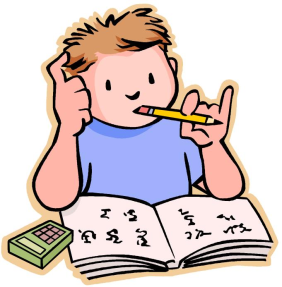 В структуре содержания учебников отражаются следующие этапы организации учебного процесса:

•	первый этап - система заданий поискового характера, ведущая к раскрытию определенной единицы усвоения - понятия, правила, действия;

•	второй - сличение результатов самостоятельной работы с вводимыми в учебниках определениями, правилами, описаниями действий;

•	третий - применение усваиваемых знаний в разнообразных условиях их проявления во взаимосвязи с ранее изученным.
Широкая картина мира литературы разворачивается перед школьниками последовательно: 
в 1 классе литература рассматривается как искусство слова;
 во 2 классе еще и как один из видов искусства в контексте других его видов, - таких, как живопись и музыка; 
в 3-4 классах - литература раскрывается перед школьниками еще и как явление художественной культуры.
Задача курса – расширение представления детей об окружающем мире, гуманитарное развитие человека, воспитание образованного читателя и чуткого слушателя, способного ориентироваться в мире культуры, различать художественные и псевдохудожественные произведения.
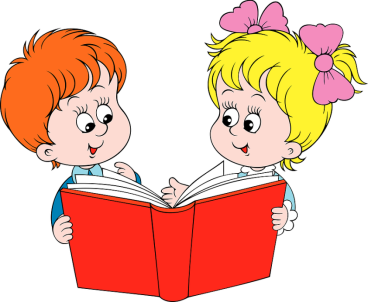 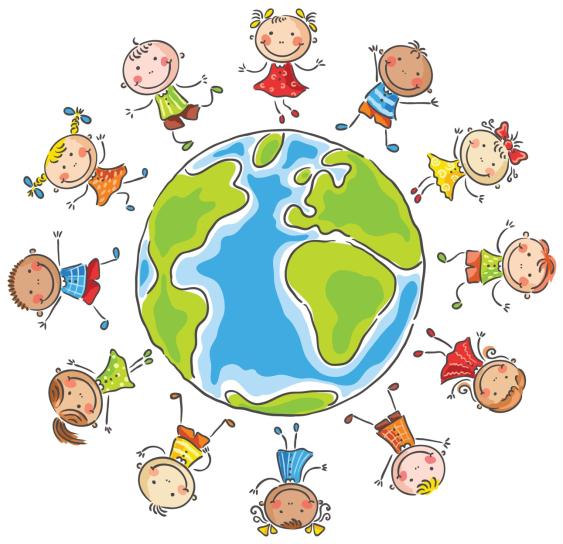